ORGANIGRAMA FIPRODEFO 2021
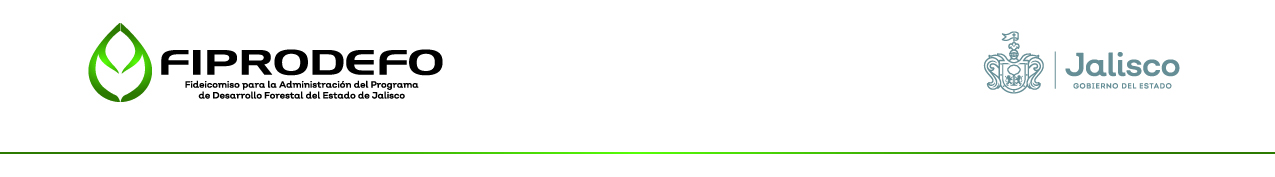 1 Velador
1 Intendente
DIRECTOR GENERAL FIPRODEFO
Coordinación Administrativa
Coordinación de Contabilidad
Coordinación Jurídica
Dirección de Plantaciones
Coordinación de Sanidad
Coordinación de Genética
Coordinación de Geomática
Coordinación de Bosques
1 Encargado de Vivero
FIDEICOMISO PARA LA ADMINISTRACIÓN DEL PROGRAMA DE DESARROLLO FORESTAL DEL ESTADO DE JALISCO
ESTRUCTURA ORGÁNICA.
 Fecha de Dictaminación 28 de Septiembre del 2016/Dirección General de Innovación Gubernamental
/SEPAF/https://transparencia.info.Jalisco.gob.mx/sites/default/files/ORGANIGRAMA%202016.PDF